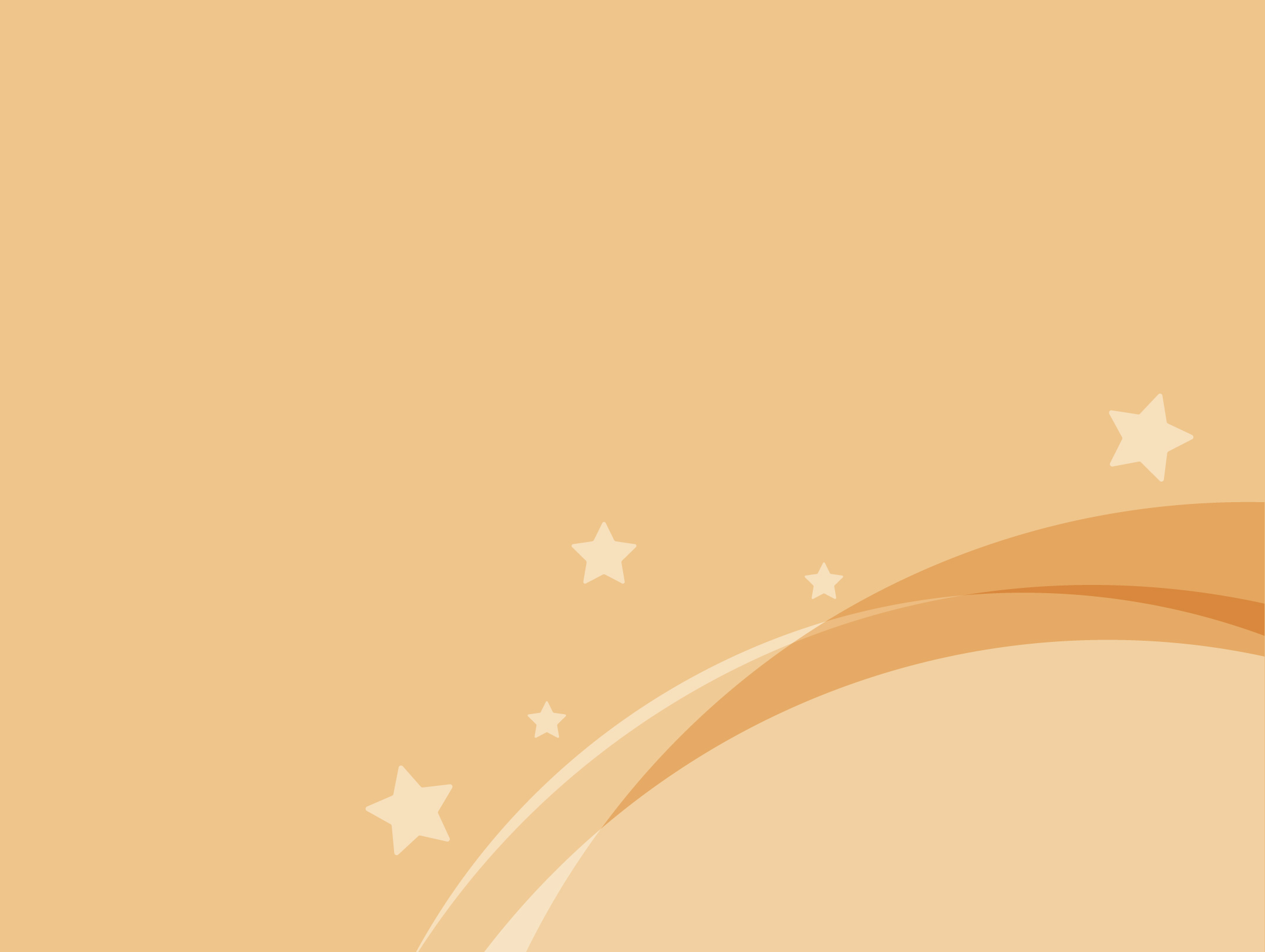 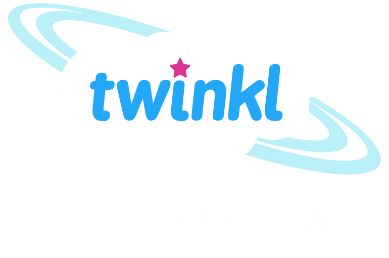 Maths
Statistics
Year One
Maths | Year 2 | Statistics | Lesson 2 of 6: Break Time Fruit
Aim
To construct a pictogram from a tally chart.
Success Criteria
I can find information from a tally chart.
I can record the information in a pictogram.
I can use a pictogram to compare the information.
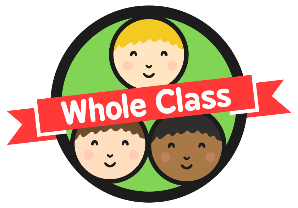 Break Time Fruit
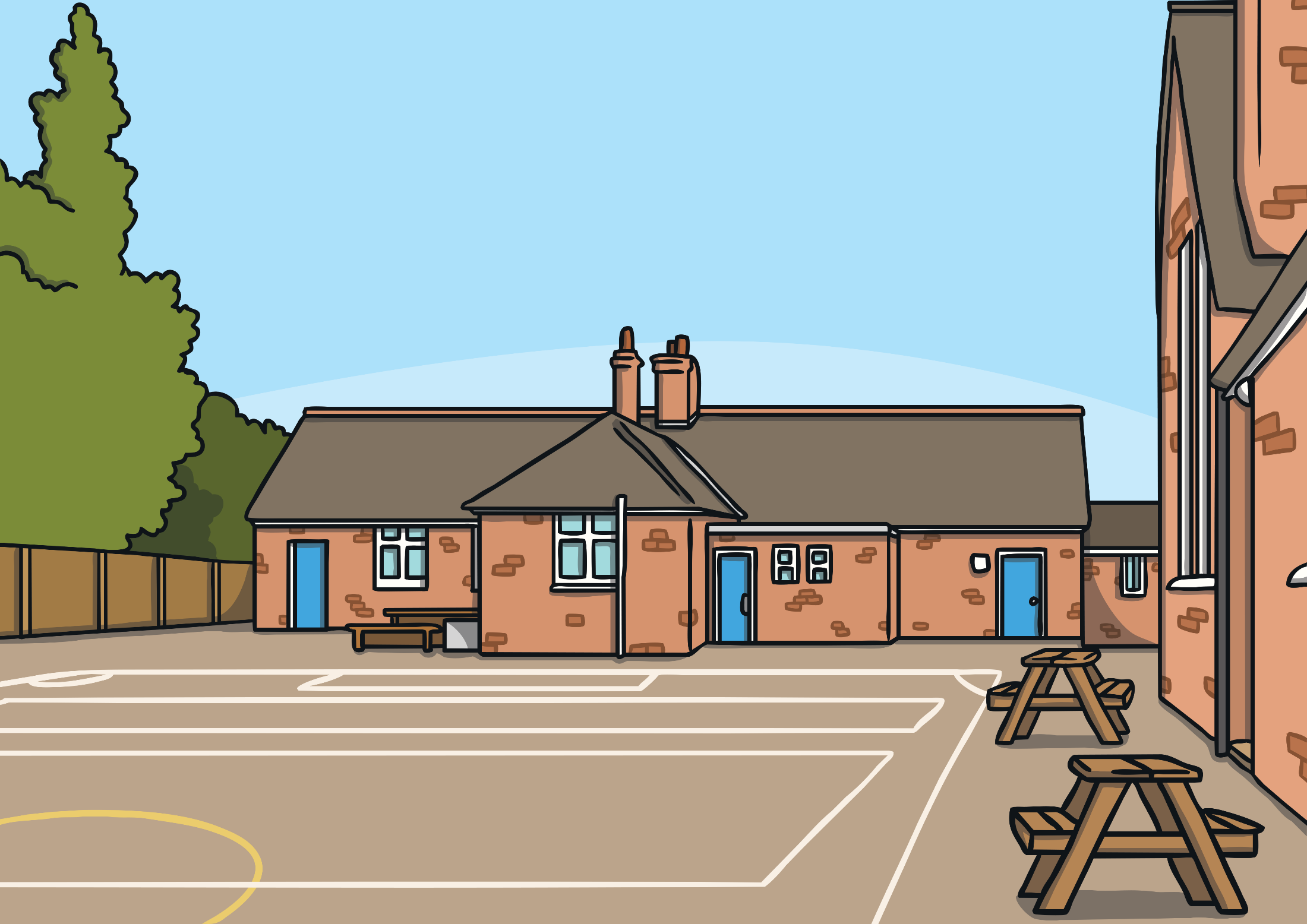 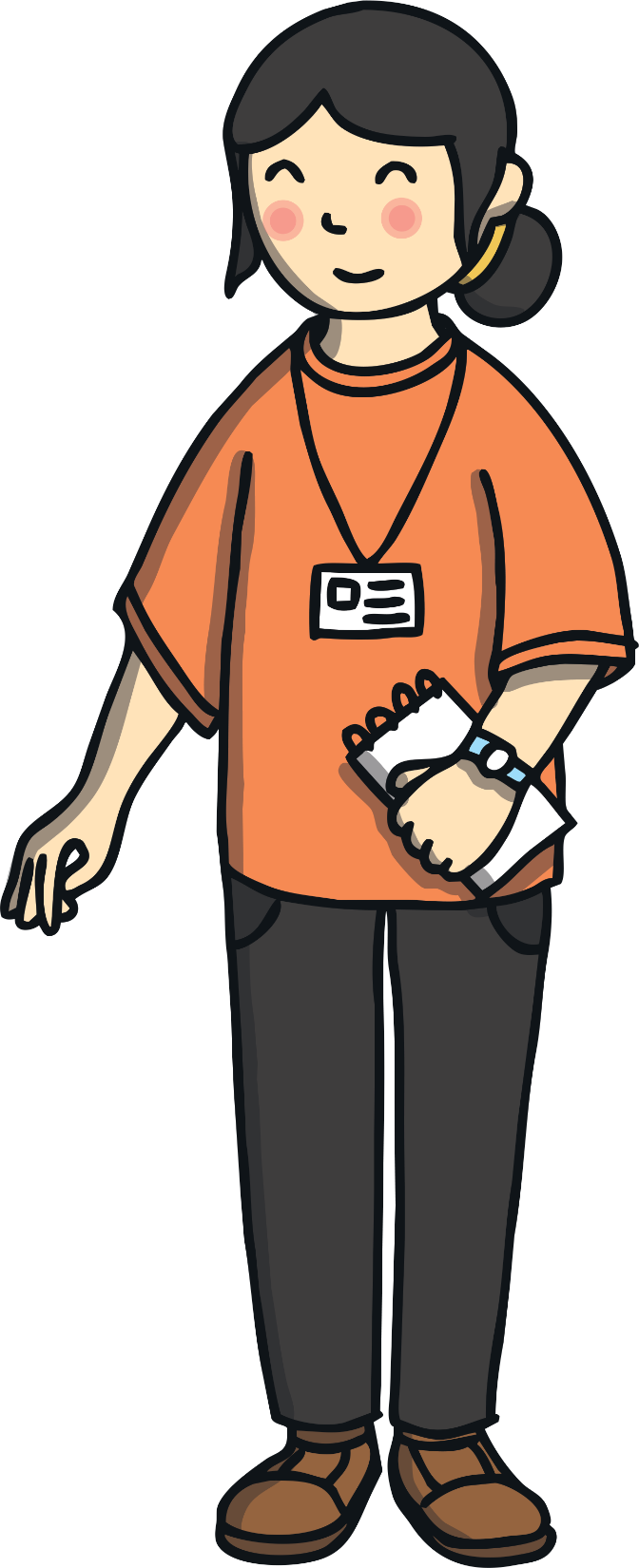 This is Rainbow Primary School.
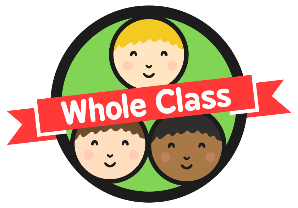 Break Time Fruit
We are going to find out how many pieces of each fruit the Year 2 classes ate one day at break time. We need to collect some information or data.
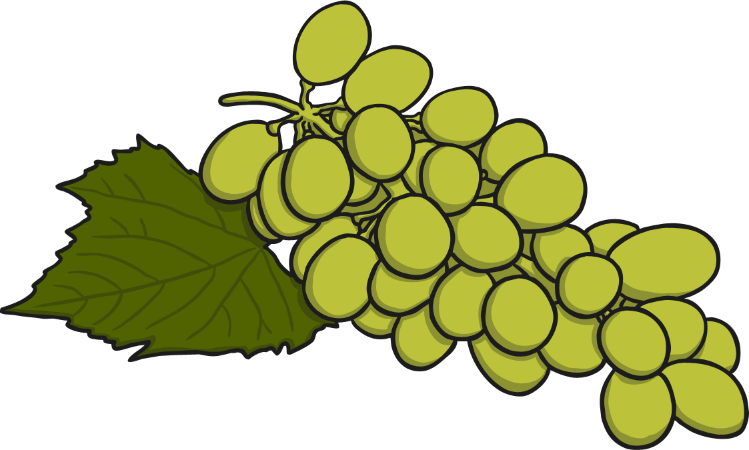 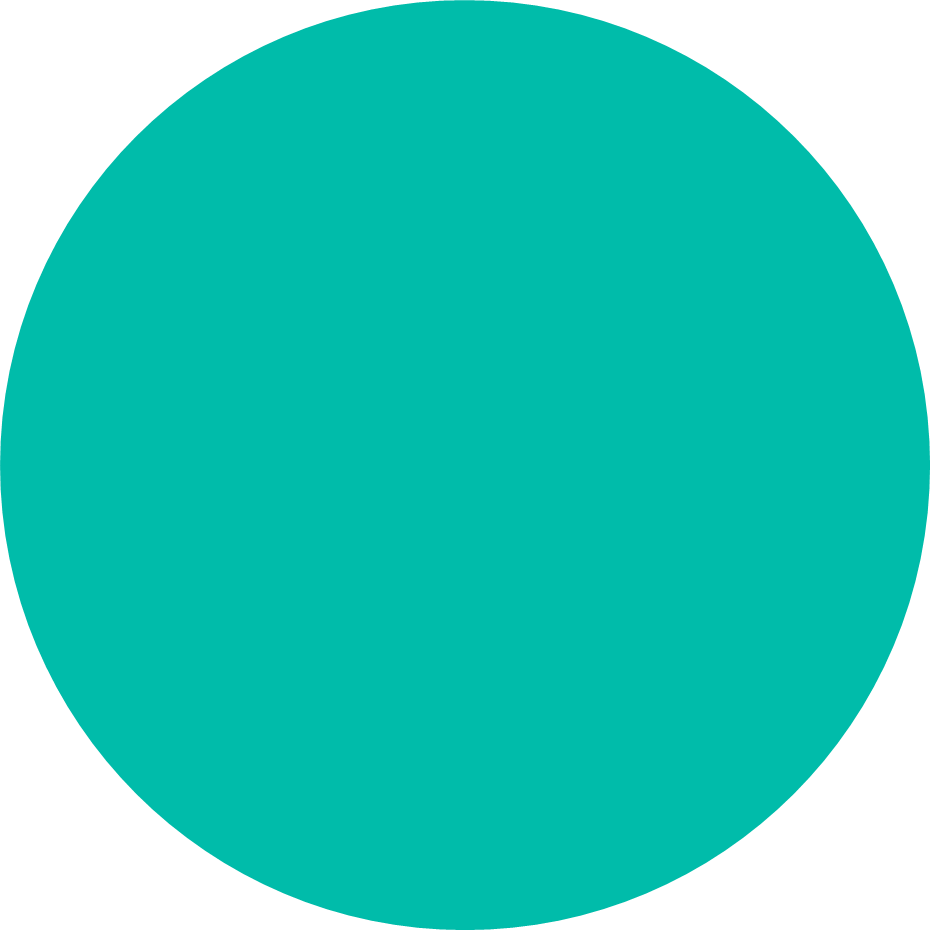 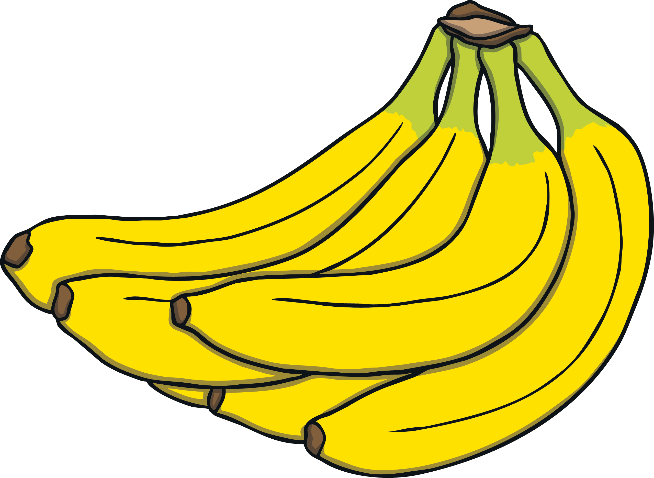 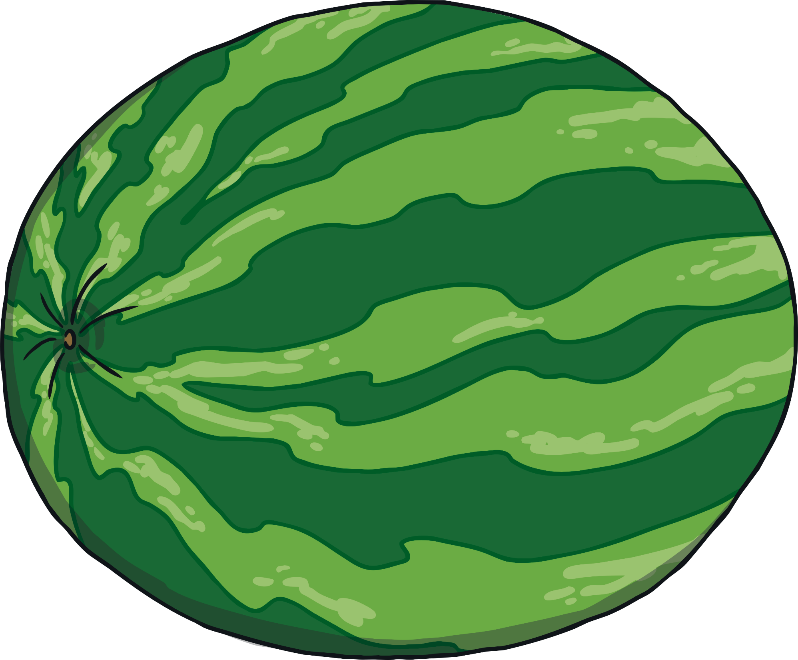 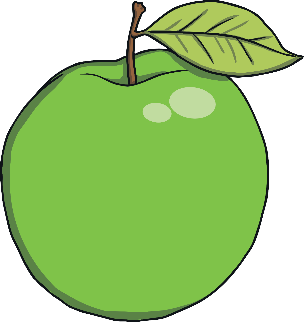 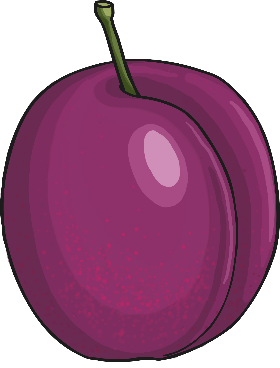 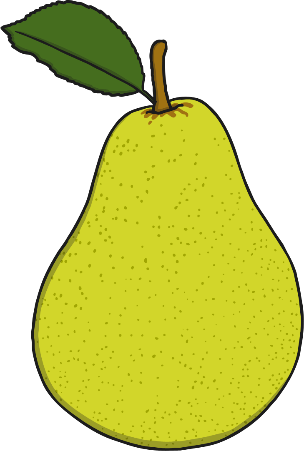 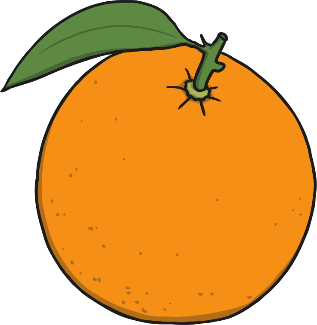 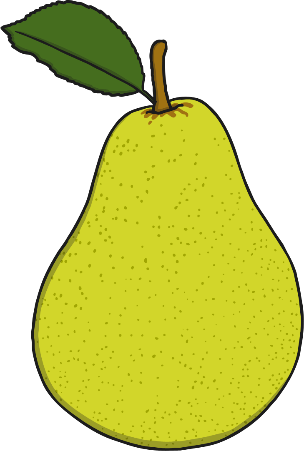 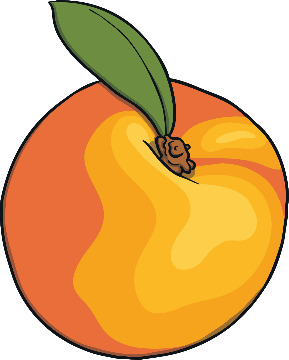 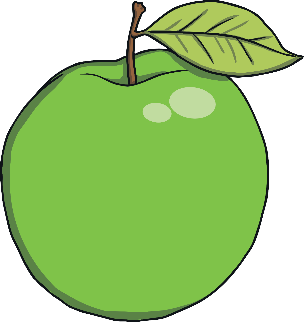 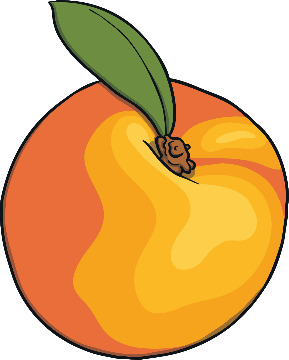 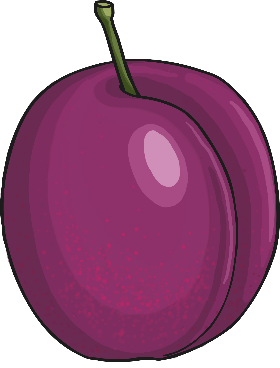 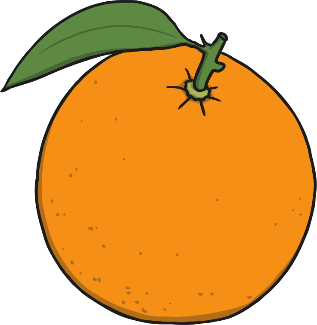 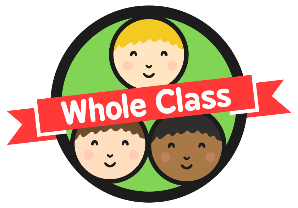 Break Time Fruit
A tally chart is a way of organising information.
2
1
Count the fruit that was eaten by the class. Fill in the tally chart for each kind of fruit they ate.
4
2
6
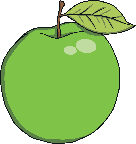 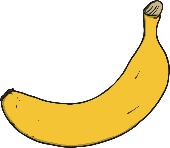 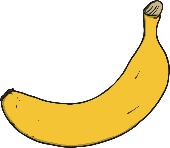 We can use this information or data to make a frequency table. Frequency means ‘how many’.
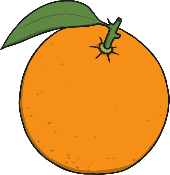 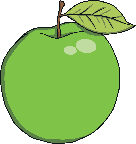 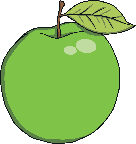 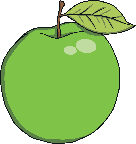 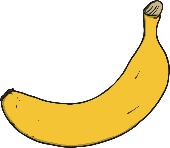 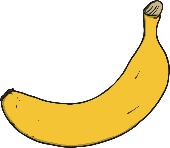 3
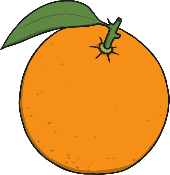 Count each tally and fill in the frequency table by writing the total number of each fruit.
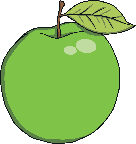 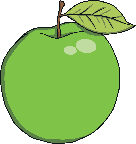 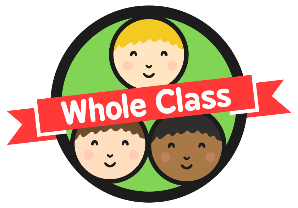 Fruit Pictograms
Now, we are going to make a pictogram.
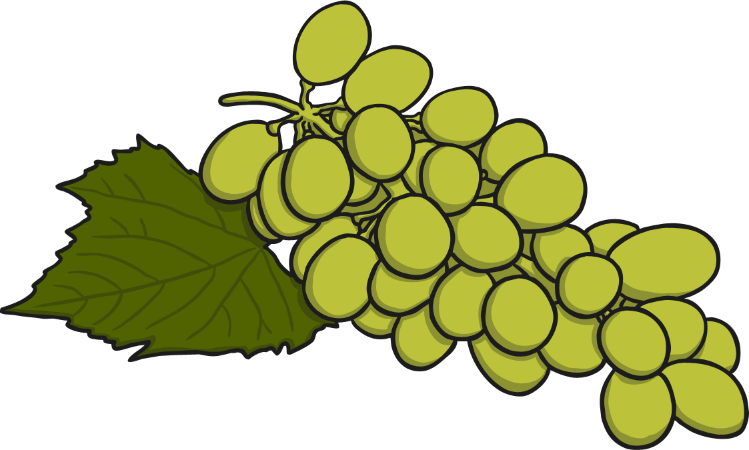 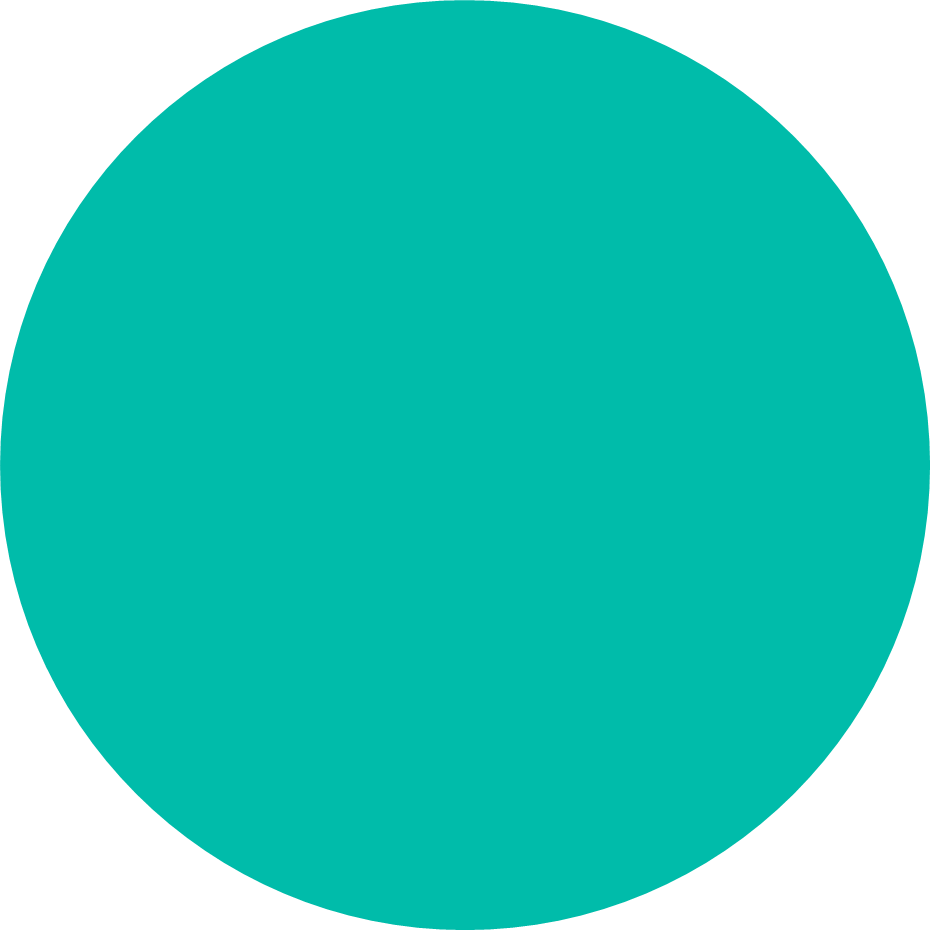 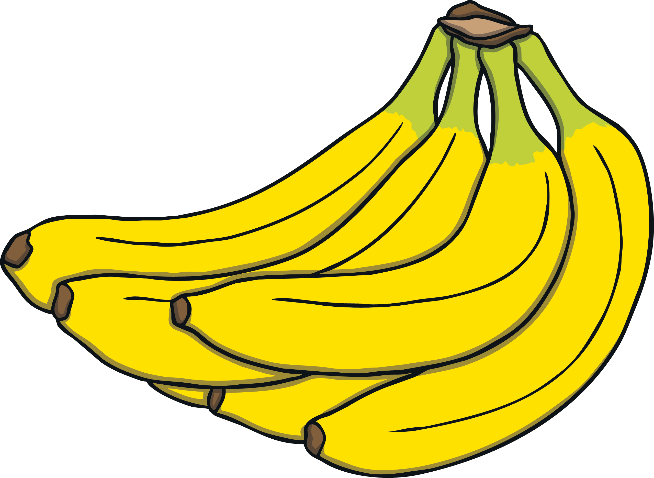 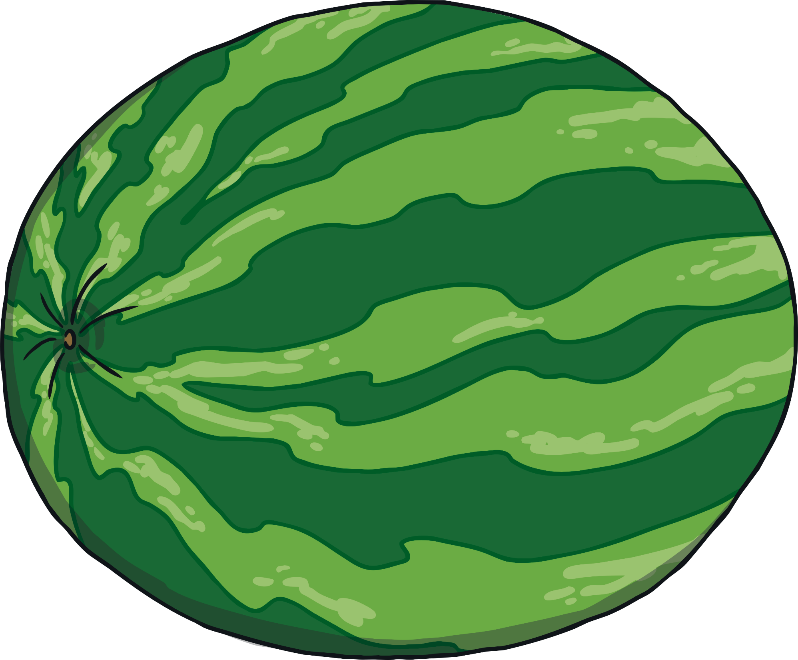 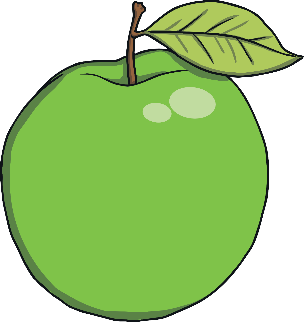 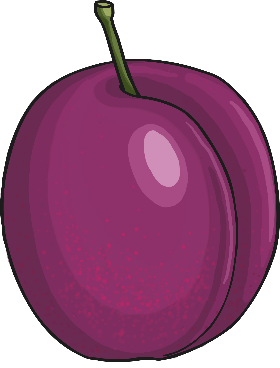 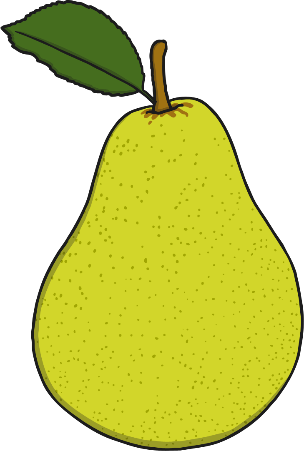 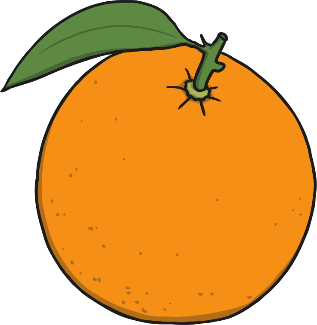 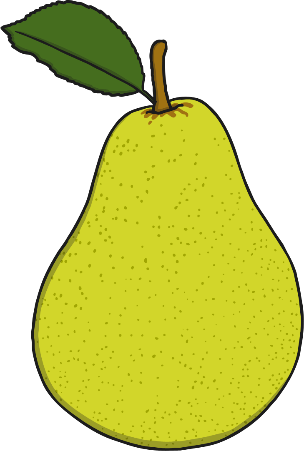 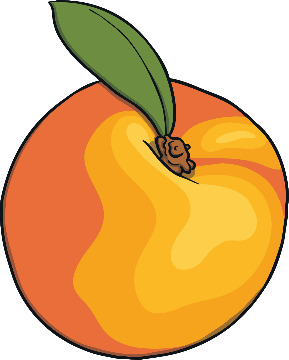 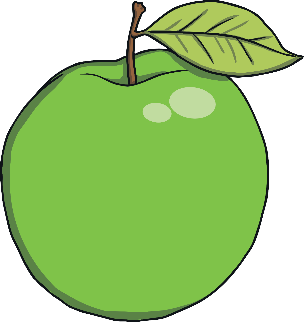 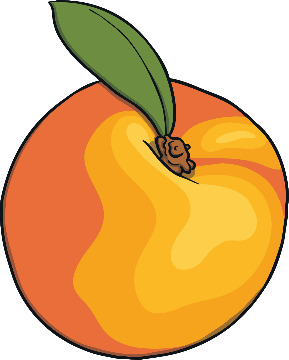 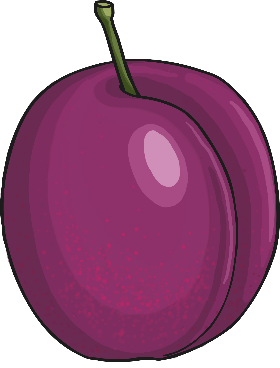 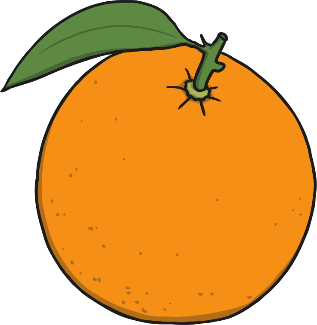 Fruit Pictograms
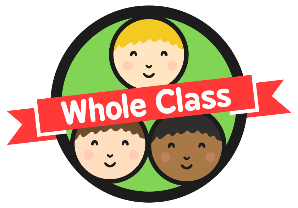 ?
A pictogram is a chart that uses pictures to show information.
What does this pictogram show?
Break Time Fruit
The pictures need to be the same size and lined up very carefully so we can compare them.
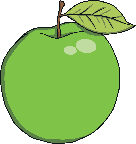 Key
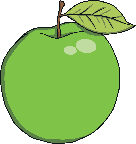 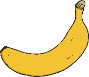 = 1 fruit
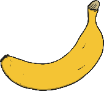 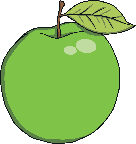 = 1 fruit
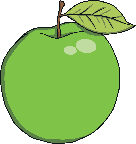 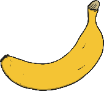 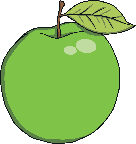 = 1 fruit
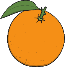 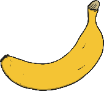 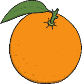 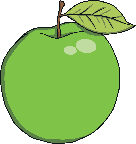 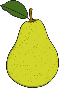 = 1 fruit
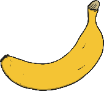 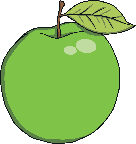 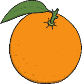 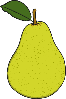 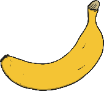 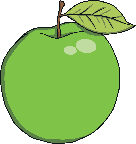 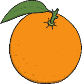 Fruit
Fruit Pictograms
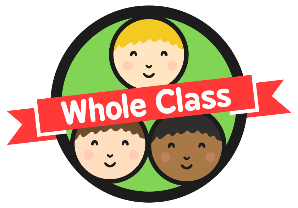 This pictogram shows the fruit eaten at break time.
?
?
How many people ate a banana?
What was the most popular fruit?
Break Time Fruit
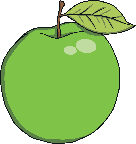 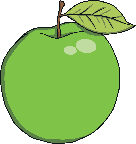 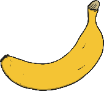 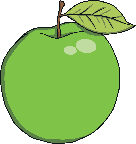 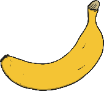 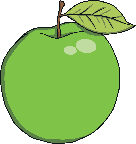 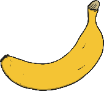 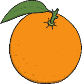 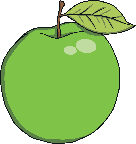 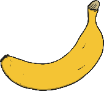 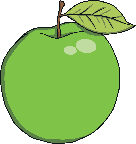 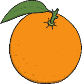 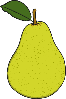 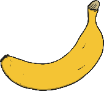 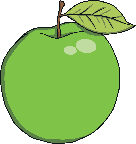 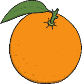 Fruit
Fruit Pictograms
Break Time Fruit
?
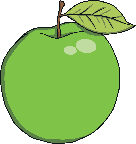 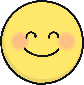 What is the same and what is different about the two pictograms.
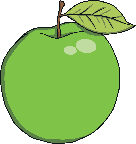 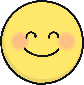 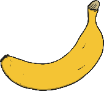 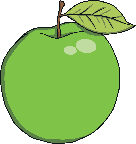 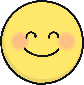 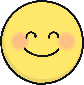 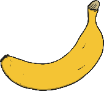 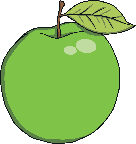 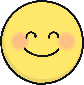 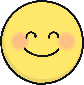 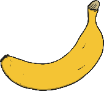 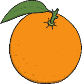 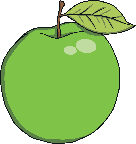 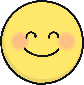 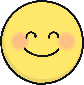 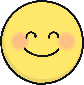 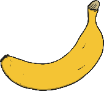 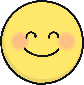 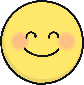 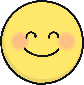 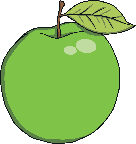 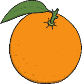 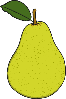 Pear
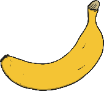 Orange
Banana
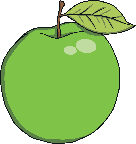 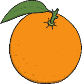 Apple
Fruit
Fruit
We can use a symbol to represent the fruits.
Fruit Pictograms
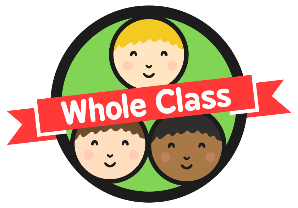 Title
Key
Break Time Fruit
= 1 child
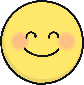 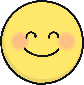 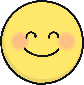 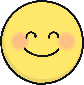 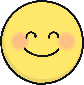 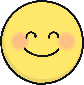 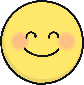 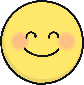 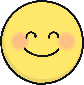 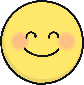 Labels
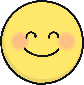 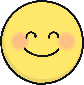 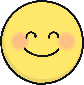 Key
Pear
Orange
Banana
Apple
Fruit
Staff Room Fruit
Here is a tally of the fruit eaten in the staff room this week.
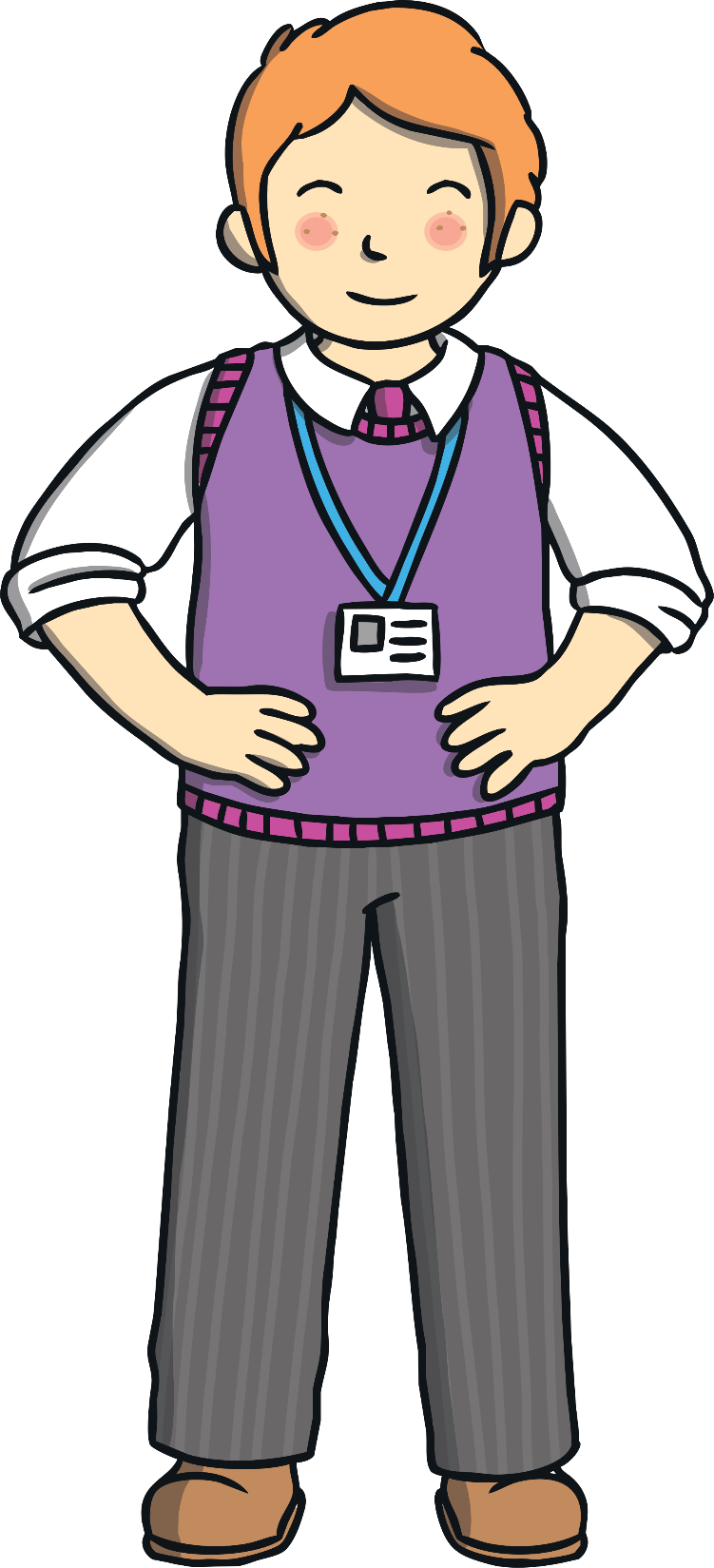 4
6
3
3
Staff Room Fruit
?
?
How is this similar to what we have been making?
How is it different?
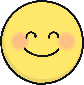 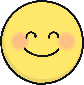 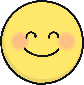 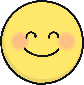 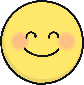 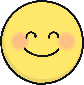 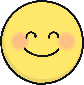 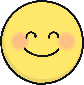 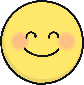 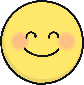 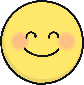 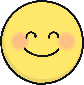 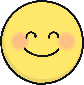 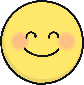 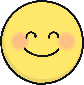 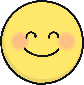 Tell me about what you can see.
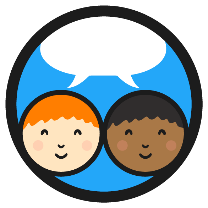 Questions and Answers
?
?
?
What is the most popular fruit in the staff room?
What was the least popular fruit?
How many bananas were eaten?
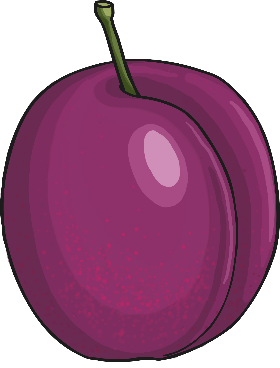 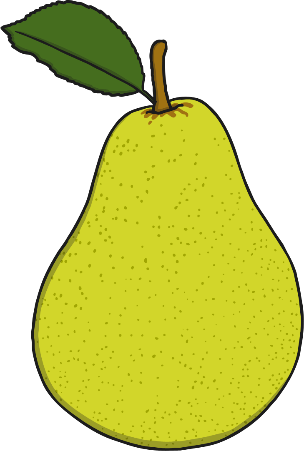 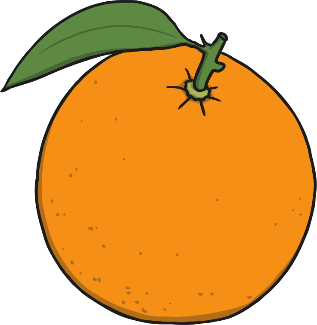 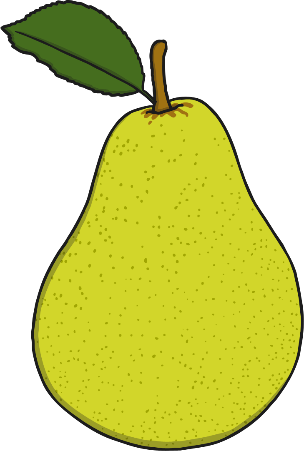 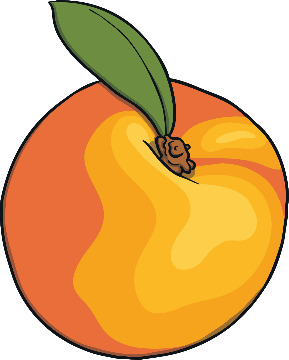 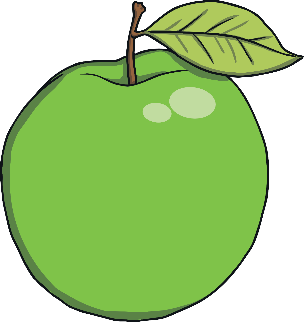 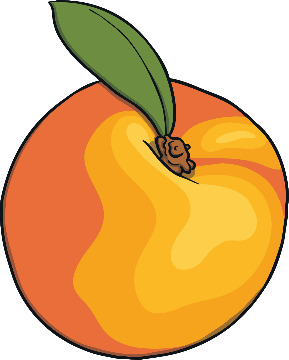 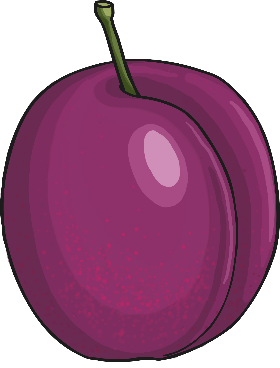 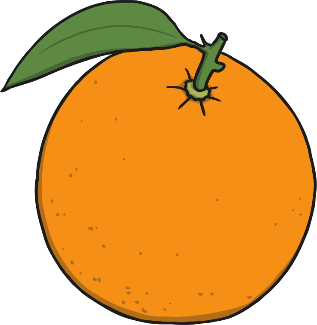 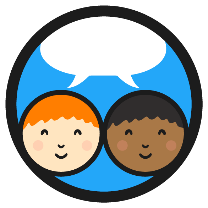 Questions and Answers
Think of a question to ask about your charts and tables.
Ask a friend.
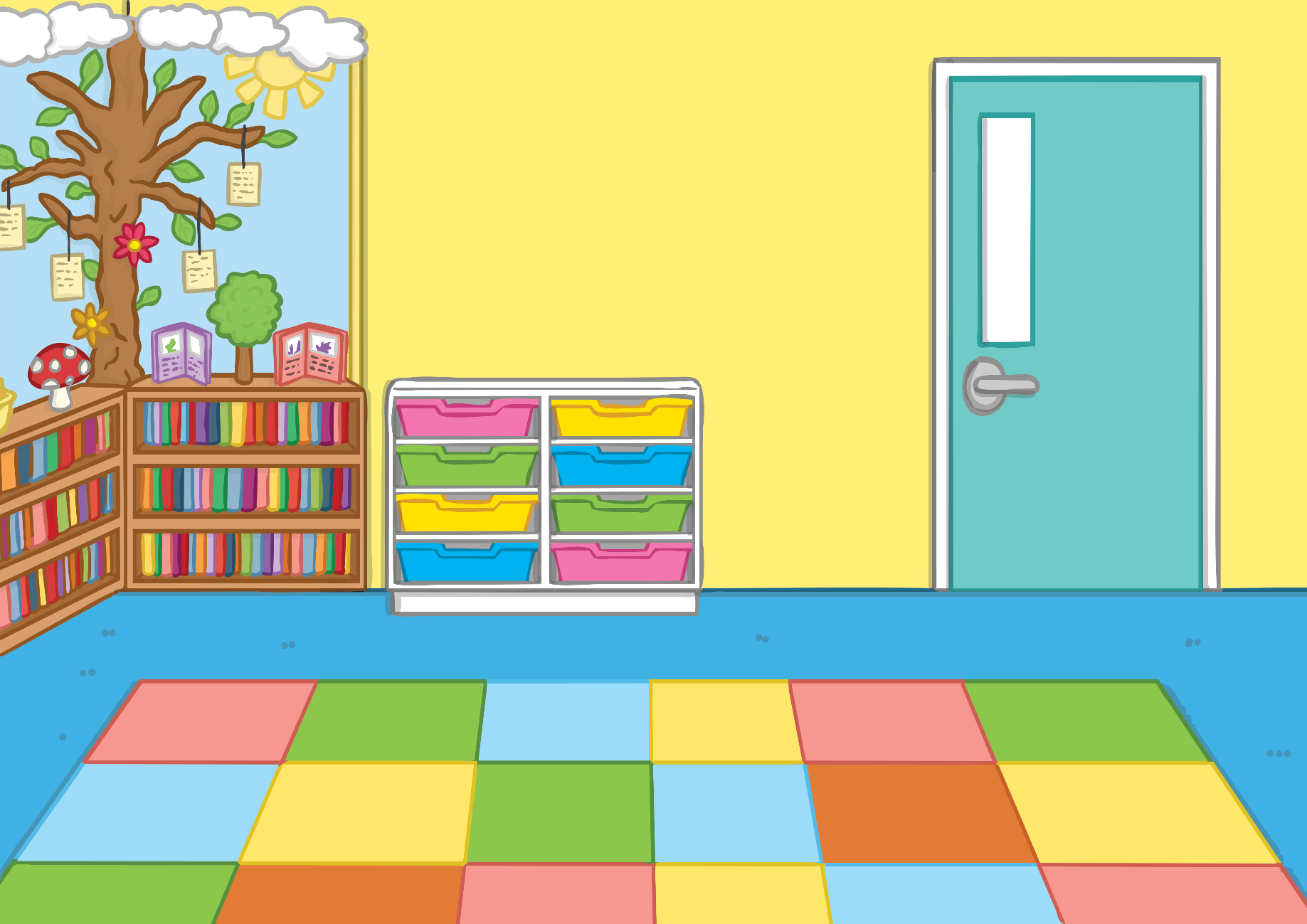 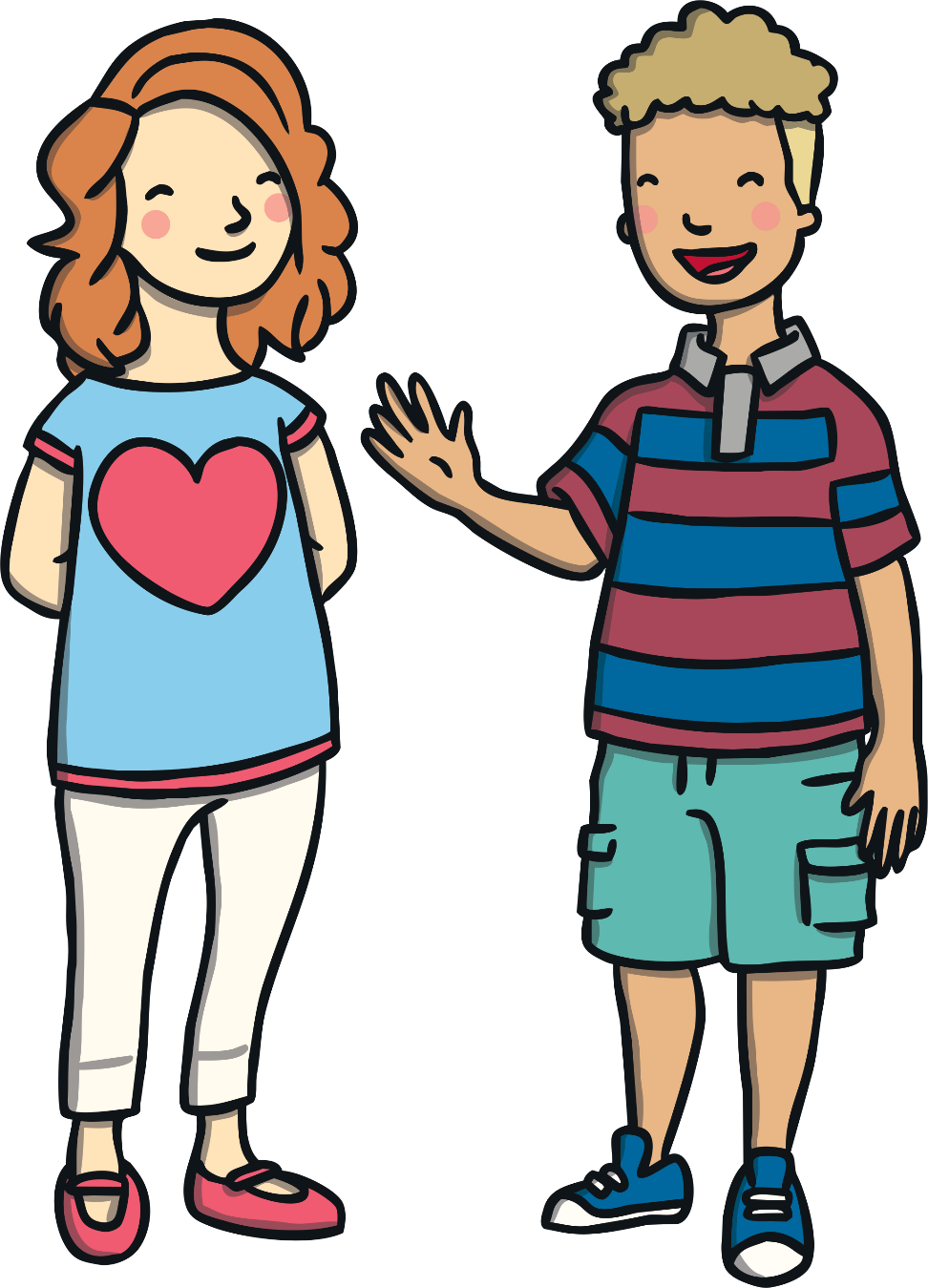 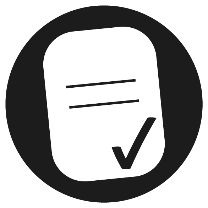 Aim
To construct a pictogram from a tally chart.
Success Criteria
I can find information from a tally chart.
I can record the information in a pictogram.
I can use a pictogram to compare the information.